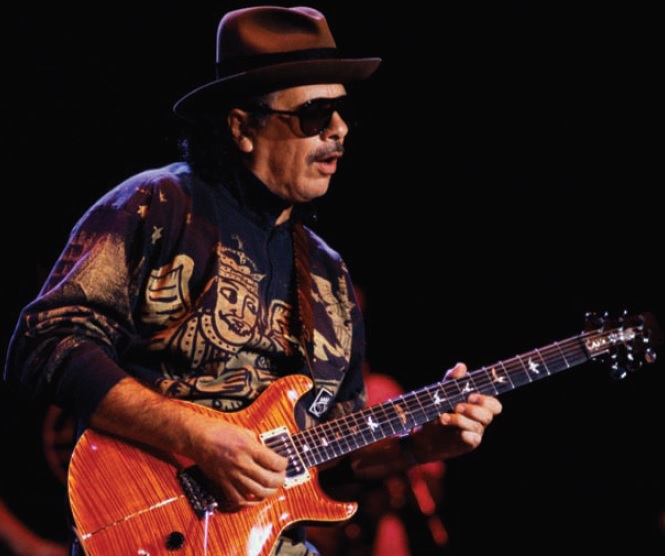 Φυσική για Μηχανικούς
Υπέρθεση
Στάσιμα Κύματα
Εικόνα: O Carlos Santana εκμεταλλεύεται τα στάσιμα κύματα στις χορδές του. Αλλάζει νότα στην κιθάρα του πιέζοντας τις χορδές σε διαφορετικά σημεία, μεγαλώνοντας ή μικραίνοντας το μήκος του τμήματος της χορδής που ταλαντώνεται.
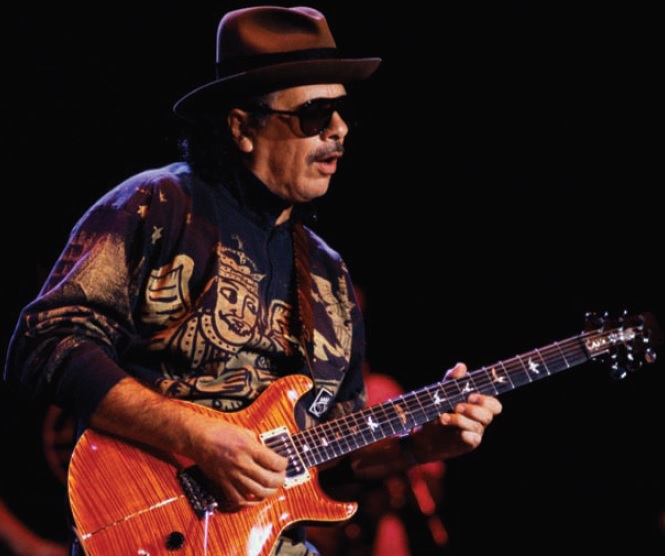 Φυσική για Μηχανικούς
Υπέρθεση
Στάσιμα Κύματα
Εικόνα: O Carlos Santana εκμεταλλεύεται τα στάσιμα κύματα στις χορδές του. Αλλάζει νότα στην κιθάρα του πιέζοντας τις χορδές σε διαφορετικά σημεία, μεγαλώνοντας ή μικραίνοντας το μήκος του τμήματος της χορδής που ταλαντώνεται.
Υπέρθεση
Μελέτη κυματικής

Κύματα διαφορετικά από σωματίδια
Συνδυασμός σωματιδίων δίνει ένα σώμα
Για να συμβεί πρέπει τα σωματίδια να βρίσκονται σε διαφορετικά σημεία
Συνδυασμός κυμάτων δίνει ένα κύμα
Για να συμβεί πρέπει τα κύματα να βρίσκονται στο ίδιο σημείο!

Σημαντικό: τα κύματα μπορούν να συνδυαστούν, να συνυπάρξουν, να συμβάλλουν στην ίδια θέση του χώρου!
Για να αναλύσουμε τέτοιες συμπεριφορές, απαιτείται η αρχή της υπέρθεσης
Υπέρθεση
Αρχή της υπέρθεσης

Αν σε κάποιο μέσο διαδίδονται δυο ή περισσότερα κύματα, η συνισταμένη τιμή της κυματοσυνάρτησης σε οποιοδήποτε σημείο είναι το αλγεβρικό άθροισμα των τιμών των κυματοσυναρτήσεων των επιμέρους κυμάτων

Τέτοια κύματα λέγονται γραμμικά

Ο συνδυασμός δυο διαφορετικών κυμάτων στην ίδια περιοχή του χώρου λέγεται συμβολή
Υπέρθεση
Αρχή της υπέρθεσης








     
    Ενισχυτική Συμβολή                  Καταστρεπτική Συμβολή
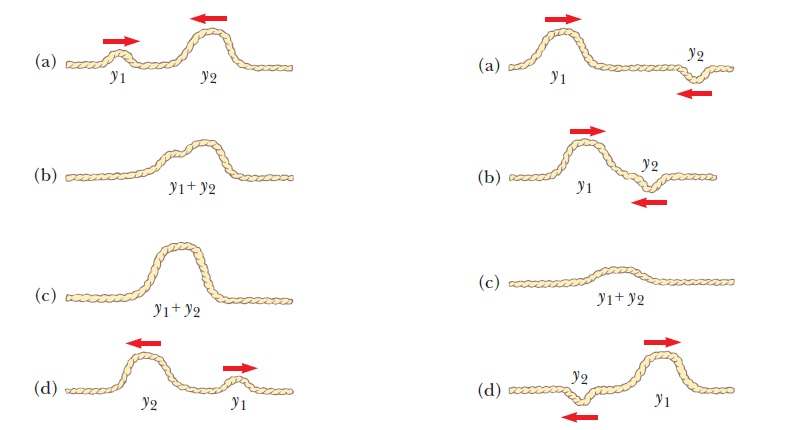 Υπέρθεση
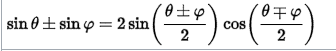 Υπέρθεση
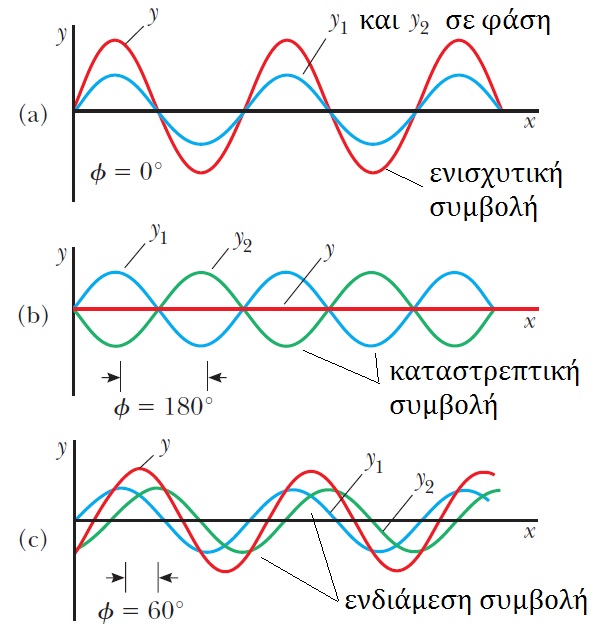 Υπέρθεση
Υπέρθεση ημιτονοειδών κυμάτων
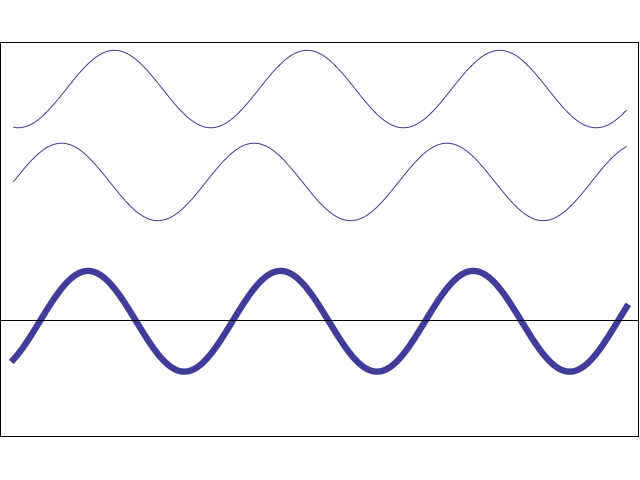 Υπέρθεση
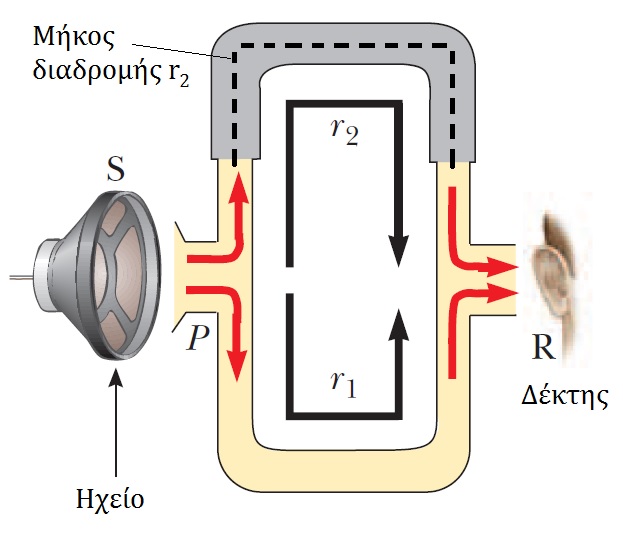 Υπέρθεση
Υπέρθεση
Συμβολή ηχητικών κυμάτων
Καταστρεπτική συμβολή
Λόγω διαφορετικής αρχικής φάσης Δφ - (a)
Λόγω διαφορετικής θέσης - (b)
Διαφορετικό μήκος διαδρομής Δr
Λόγω και των δυο παραπάνω παραγόντων - (c)
Στο παρακάτω σχήμα, έχουμε ΔΦ = π σε κάθε περίπτωση
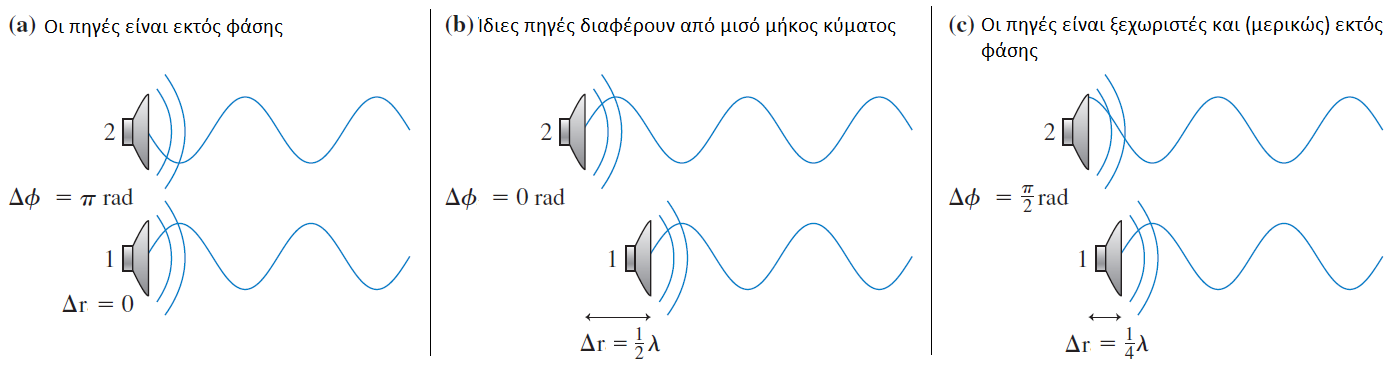 Υπέρθεση
Παράδειγμα:
Δυο ηχεία απέχουν 3 m μεταξύ τους είναι συνδεδεμένα με το ίδιο στερεοφωνικό. Ένας ακροατής βρίσκεται αρχικά στο σημείο Ο, που απέχει 8 m από το μέσον της ευθείας που ενώνει τα δυο ηχεία. Στη συνέχεια μετακινείται στο σημείο Σ, το οποίο έχει κάθετη απόσταση 0.35 m από το Ο και ακούει το πρώτο ελάχιστο της έντασης του ήχου. Ποια είναι η συχνότητα του ήχου;
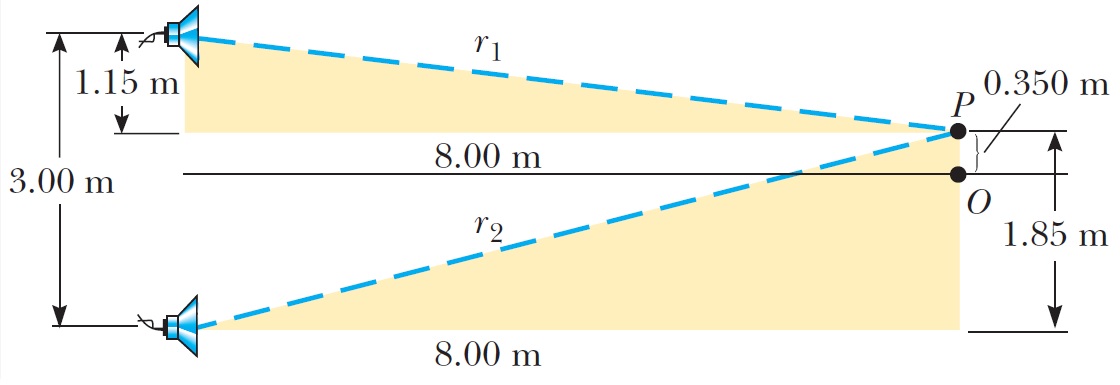 Υπέρθεση
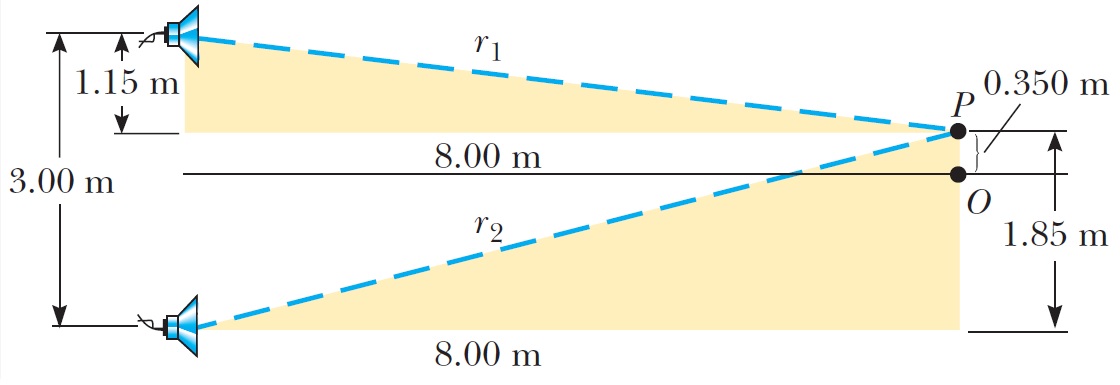 Παράδειγμα – Λύση:
Υπέρθεση
Παράδειγμα:
Δυο ηχεία στέκονται μπροστά σας δίπλα-δίπλα και παίζουν την ίδια συχνότητα. Αρχικά δεν ακούτε κάποιον ήχο. 
Τότε ένα από τα ηχεία αρχίζει σιγά σιγά να κινείται μακριά από σας. Η ένταση του ήχου αυξάνεται όσο η απόσταση μεταξύ των ηχείων αυξάνεται, φτάνοντας ένα μέγιστο όταν τα ηχεία βρίσκονται σε απόσταση 0.75 m μεταξύ τους. 
Τότε, όσο το ηχείο συνεχίζει να κινείται, η ένταση αρχίζει να μειώνεται. Πόση είναι η απόσταση μεταξύ των ηχείων όταν η ένταση του ήχου γίνει ξανά ελάχιστη?
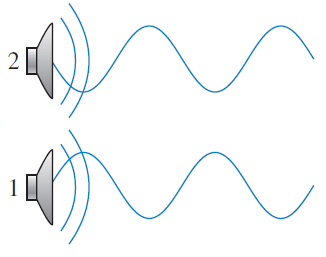 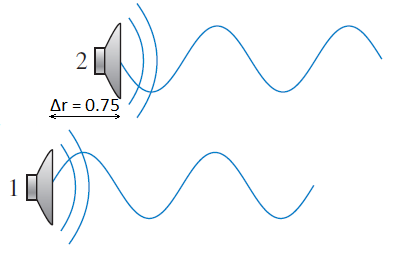 Υπέρθεση
Παράδειγμα – Λύση:
Δυο ηχεία στέκονται μπροστά σας δίπλα-δίπλα και παίζουν την ίδια συχνότητα. Αρχικά δεν ακούτε κάποιον ήχο. Τότε ένα από τα ηχεία αρχίζει σιγά σιγά να κινείται μακριά από σας. Η ένταση του ήχου αυξάνεται όσο η απόσταση μεταξύ των ηχείων αυξάνεται, φτάνοντας ένα μέγιστο όταν τα ηχεία βρίσκονται σε απόσταση 0.75 m μεταξύ τους. Τότε, όσο το ηχείο συνεχίζει να κινείται, η ένταση αρχίζει να μειώνεται. Πόση είναι η απόσταση μεταξύ των ηχείων όταν η ένταση του ήχου γίνει ξανά ελάχιστη?
Υπέρθεση
Παράδειγμα – Λύση:
Δυο ηχεία στέκονται μπροστά σας δίπλα-δίπλα και παίζουν την ίδια συχνότητα. Αρχικά δεν ακούτε κάποιον ήχο. Τότε ένα από τα ηχεία αρχίζει σιγά σιγά να κινείται μακριά από σας. Η ένταση του ήχου αυξάνεται όσο η απόσταση μεταξύ των ηχείων αυξάνεται, φτάνοντας ένα μέγιστο όταν τα ηχεία βρίσκονται σε απόσταση 0.75 m μεταξύ τους. Τότε, όσο το ηχείο συνεχίζει να κινείται, η ένταση αρχίζει να μειώνεται. Πόση είναι η απόσταση μεταξύ των ηχείων όταν η ένταση του ήχου γίνει ξανά ελάχιστη?
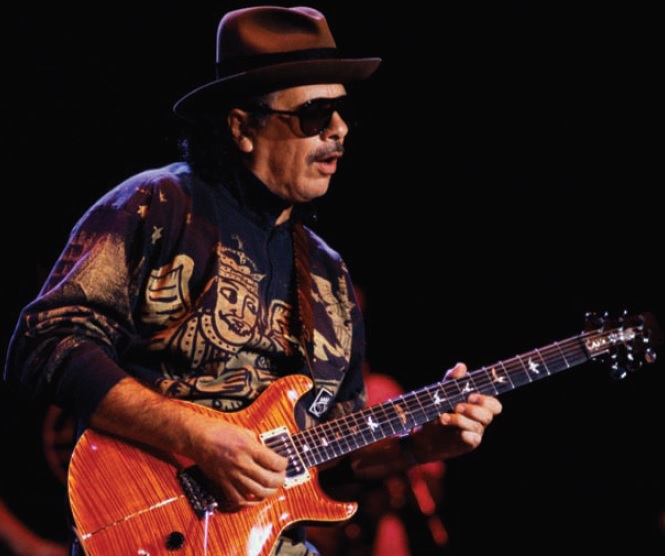 Φυσική για Μηχανικούς
Υπέρθεση
Στάσιμα Κύματα
Εικόνα: O Carlos Santana εκμεταλλεύεται τα στάσιμα κύματα στις χορδές του. Αλλάζει νότα στην κιθάρα του πιέζοντας τις χορδές σε διαφορετικά σημεία, μεγαλώνοντας ή μικραίνοντας το μήκος του τμήματος της χορδής που ταλαντώνεται.
Στάσιμα Κύματα
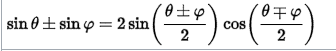 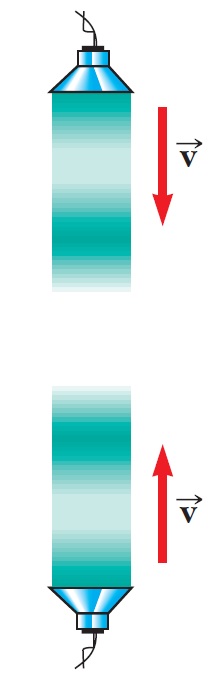 Στάσιμα Κύματα
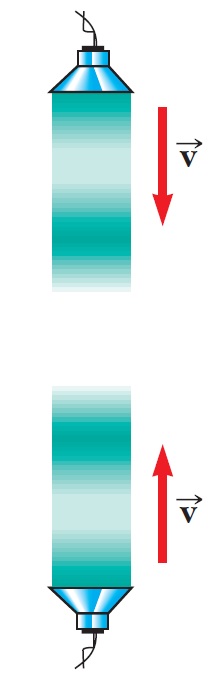 Στάσιμα Κύματα
Στάσιμα Κύματα
Στάσιμα κύματα
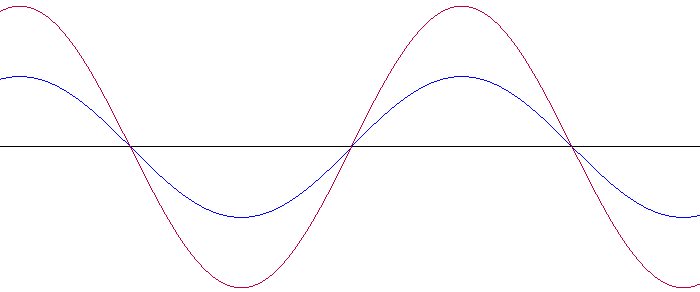 Στάσιμα Κύματα
Στάσιμα Κύματα
Στάσιμα κύματα
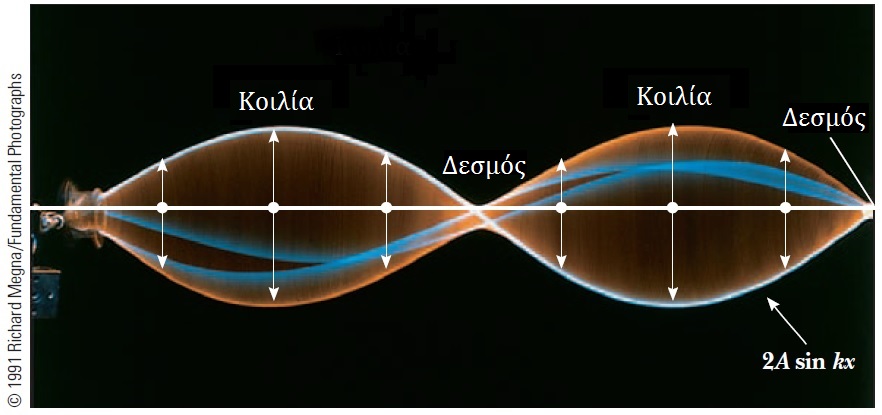 Στάσιμα Κύματα
Στάσιμα κύματα
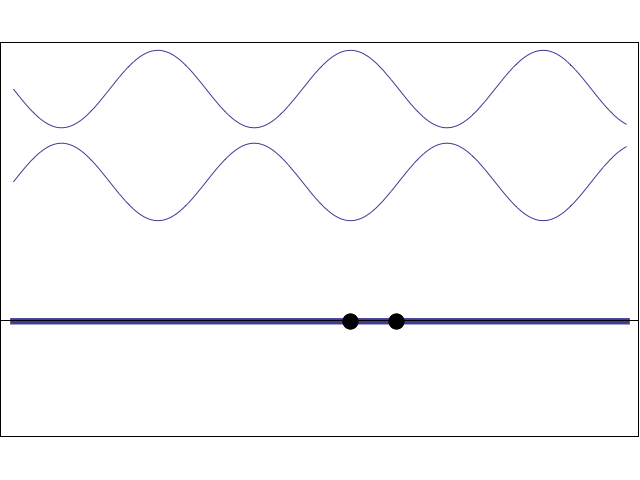 Στάσιμα Κύματα
Στάσιμα Κύματα
Στάσιμα Κύματα
Στάσιμα Κύματα
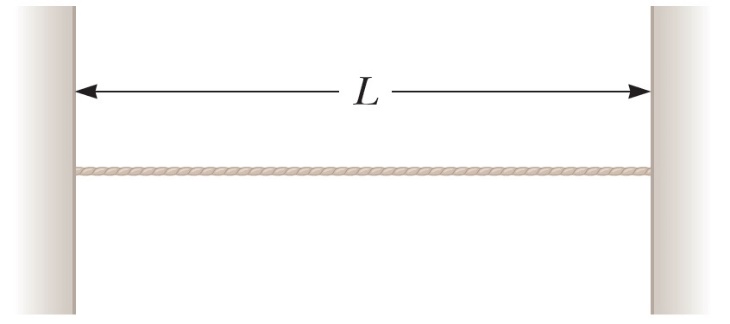 Κύματα υπό Οριακές Συνθήκες
Θεωρήστε το νήμα της εικόνας
Χορδή κιθάρας, πιάνου

Οριακή συνθήκη: το νήμα έχει υποχρεωτικά δεσμούς στα άκρα του
Άρα το μήκος κύματος είναι προκαθορισμένο
Όπως και η συχνότητά του
Η οριακή συνθήκη προκαλεί ένα συγκεκριμένο αριθμό διακριτών ταλαντώσεων στο νήμα, που λέγονται κανονικοί τρόποι ταλάντωσης ή ιδιομορφές (modes)
Καθεμιά έχει τη δική της συχνότητα, η οποία υπολογίζεται εύκολα

Το φαινόμενο όπου μόνο συγκεκριμένες συχνότητες ταλάντωσης οδηγούν σε στάσιμο κύμα  λέγεται κβαντισμός
Στάσιμα Κύματα
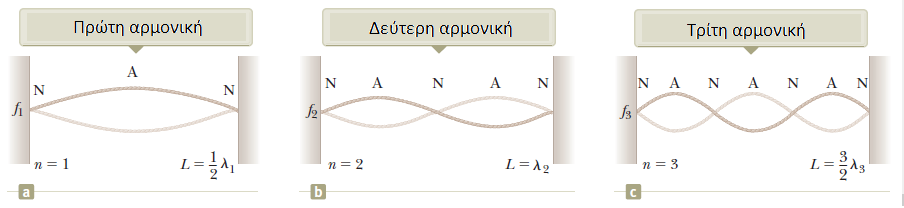 Στάσιμα Κύματα
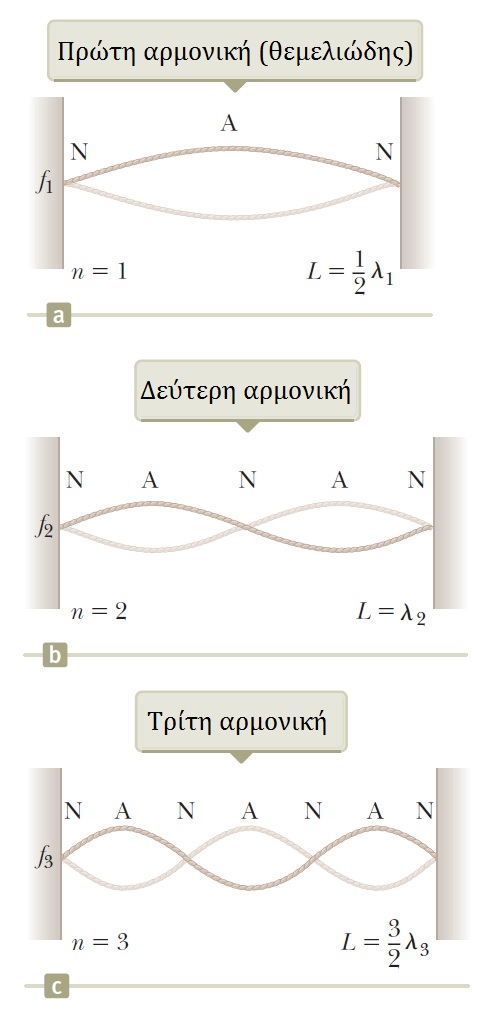 Στάσιμα Κύματα
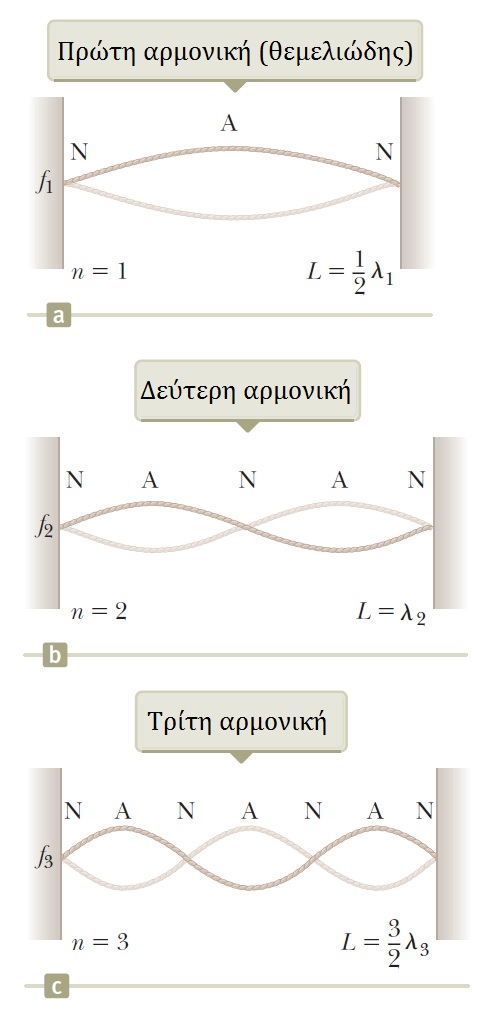 Κύματα υπό Οριακές Συνθήκες
Για να παρουσιαστεί μια μόνοαρμονική, πρέπει να διεγείρουμε τονήμα ώστε να πάρει το σχήμα τηςεπιθυμητής αρμονικής
Αφού το διεγείρουμε, το νήμα θα ταλαντωθεί στην αντίστοιχη συχνό-τητα
Δύσκολο να επιτευχθεί για περισσό-τερες από μια αρμονικές
Αν διεγείρουμε το νήμα με τυχαίοτρόπο, μόνο κύματα που ικανοποι-ούν τις οριακές συνθήκες θα «επιζή-σουν» στο νήμα
Αυτά είναι οι αρμονικές 
Στάσιμα Κύματα
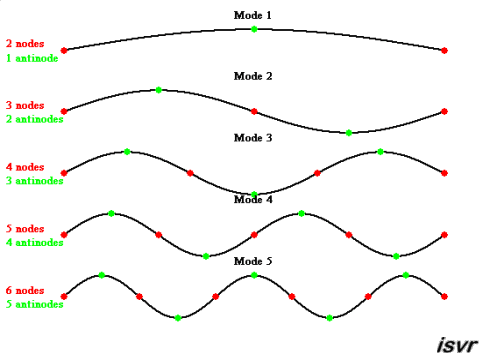 Στάσιμα Κύματα
Μη-ημιτονοειδή κύματα
Πολλά κύματα δεν είναι ημιτονοειδή
Αν όμως είναι περιοδικά, τότε μπορούν να αναπαρασταθούν ως άθροισμα ημιτόνων και συνημιτόνων
Παίξιμο μιας νότας στην κιθάρα





Το άθροισμα αυτό βρίσκεται μέσω μιας τεχνικής που ονομάζεται θεώρημα Fourier
Το αντίστοιχο άθροισμα ονομάζεται Σειρά Fourier
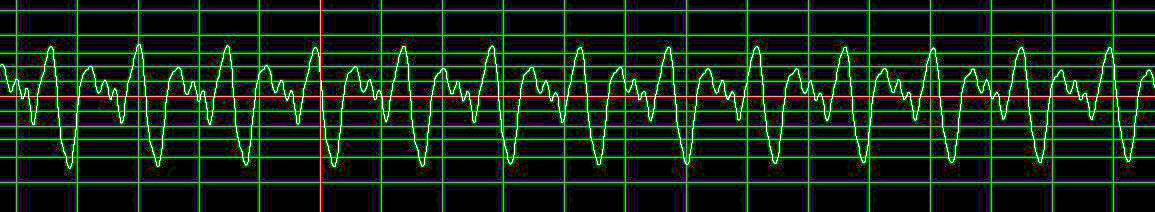 Στάσιμα Κύματα
Στάσιμα Κύματα
Θεώρημα Fourier - Σειρά Fourier
Το θεώρημα Fourier απαντά στην ερώτηση:

«Πόσα και ποια ημίτονα χρειάζομαι (δηλ. με ποια πλάτη, συχνότητες, και φάσεις) να προσθέσω μεταξύ τους για να παράξω ένα δεδομένο περιοδικό κύμα?»

Εναλλακτικά:

«Ποιες συχνότητες υπάρχουν μέσα σε ένα δεδομένο περιοδικό κύμα, και πόσο ισχυρή είναι η καθεμιά τους?»
Στάσιμα Κύματα
Παράδειγμα:
Έστω το περιοδικό σήμα του σχήματος.







Μπορείτε να βρείτε ποια ημίτονα και συνημίτονα πρέπει να προσθέσουμε για να το συνθέσουμε;
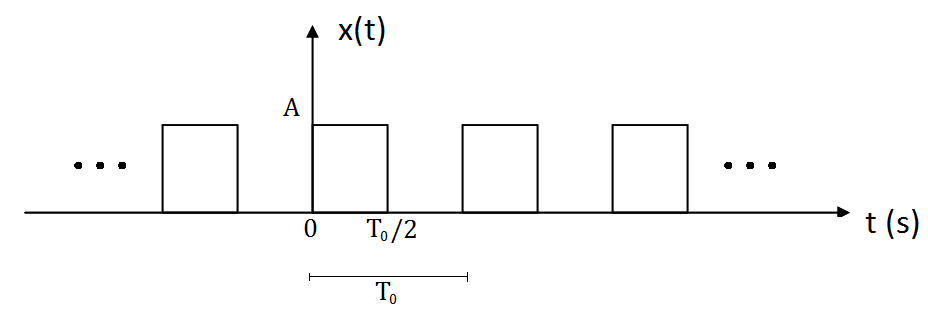 Στάσιμα Κύματα
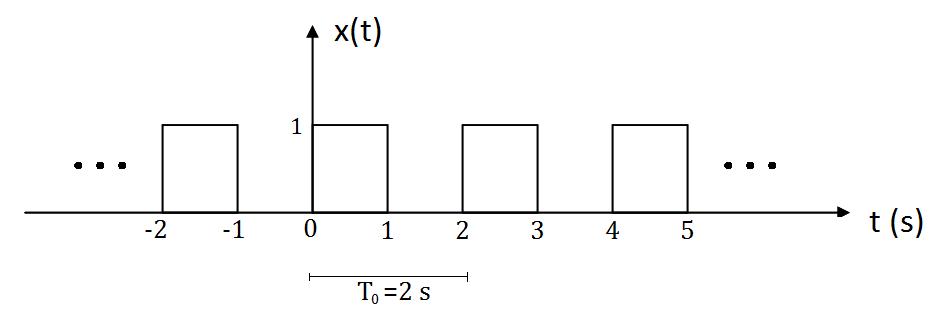 Παράδειγμα - Λύση:
Στάσιμα Κύματα
Παράδειγμα - Λύση:
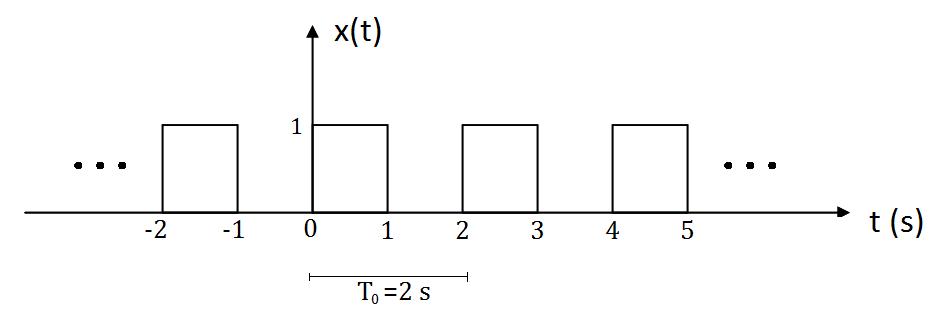 Στάσιμα Κύματα
Παράδειγμα - Λύση:
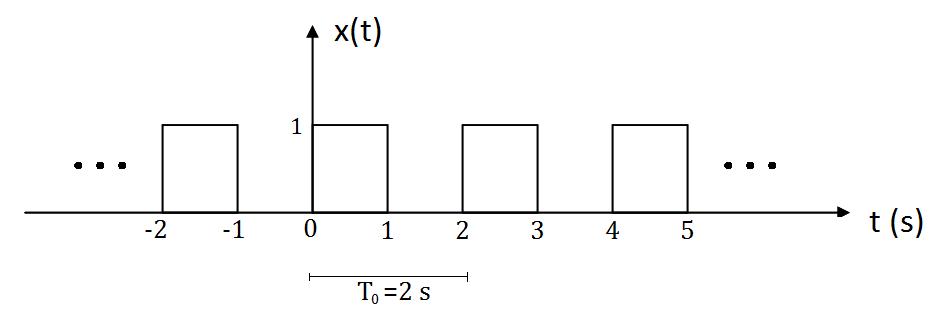 Στάσιμα Κύματα
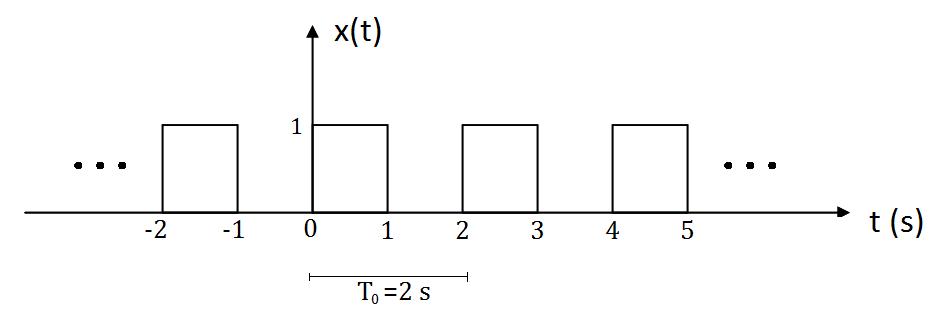 Παράδειγμα - Λύση:
Στάσιμα Κύματα
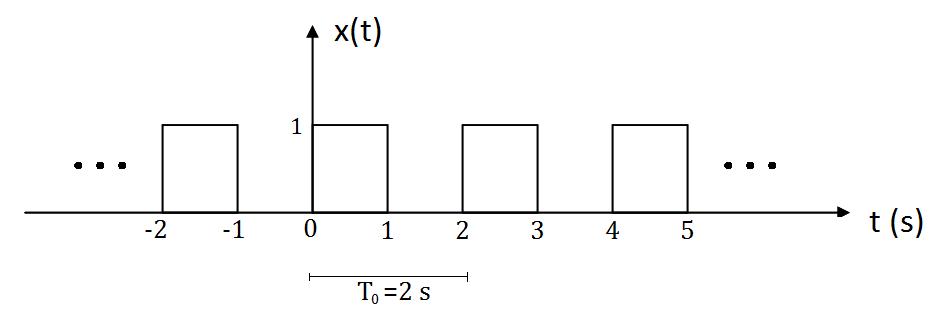 Στάσιμα Κύματα
Οπτικοποίηση σειράς Fourier – Ανάλυση
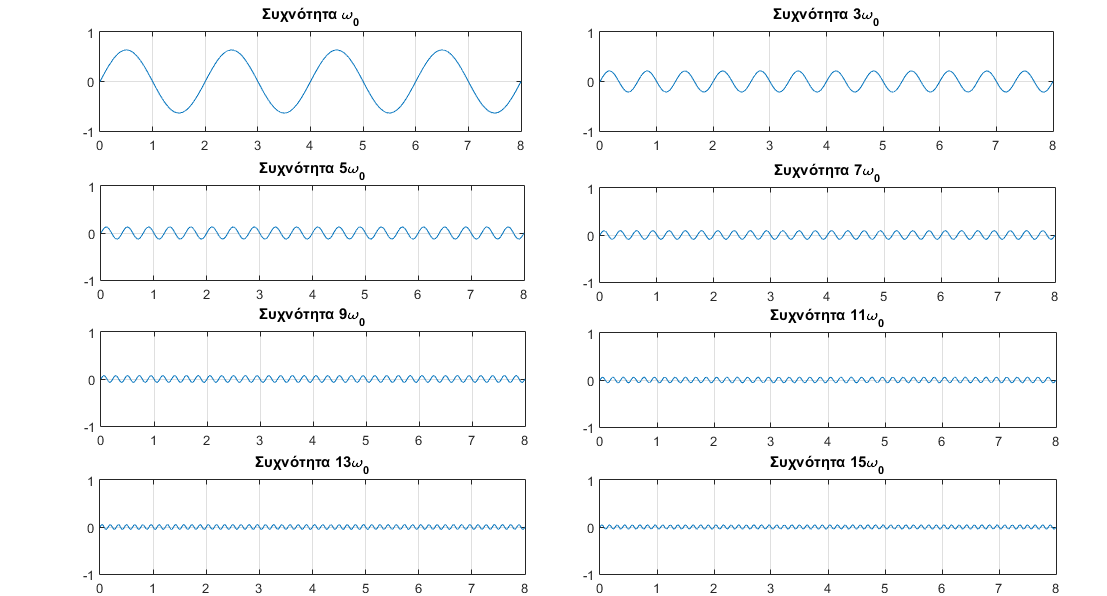 Στάσιμα Κύματα
Οπτικοποίηση σειράς Fourier – Σύνθεση
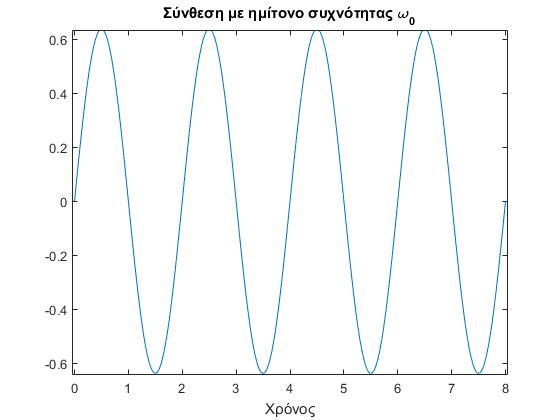 Στάσιμα Κύματα
Οπτικοποίηση σειράς Fourier – Σύνθεση
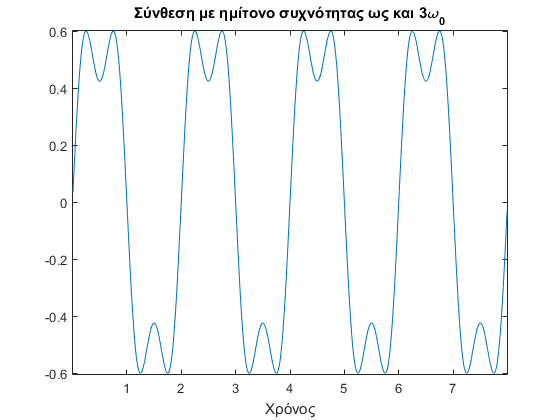 Στάσιμα Κύματα
Οπτικοποίηση σειράς Fourier – Σύνθεση
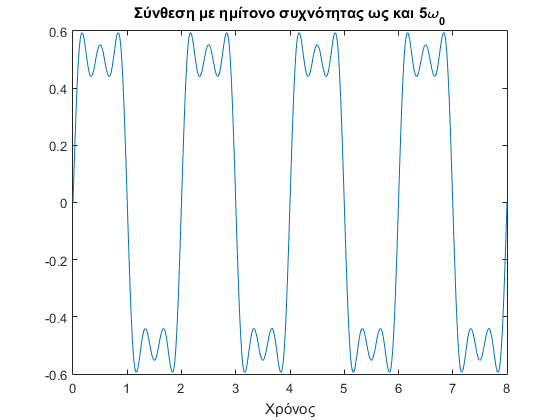 Στάσιμα Κύματα
Οπτικοποίηση σειράς Fourier – Σύνθεση
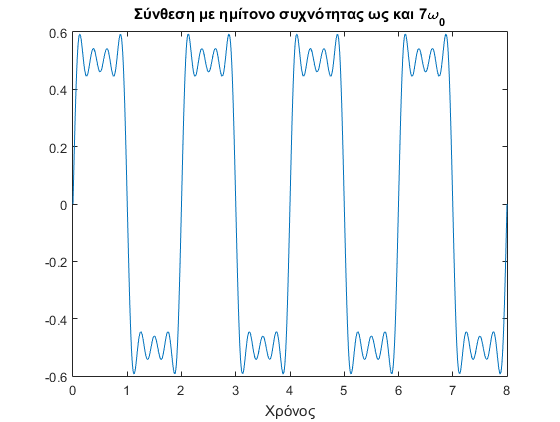 Στάσιμα Κύματα
Οπτικοποίηση σειράς Fourier – Σύνθεση
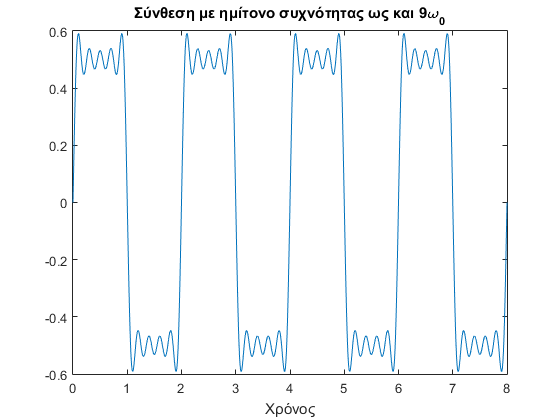 Στάσιμα Κύματα
Οπτικοποίηση σειράς Fourier – Σύνθεση
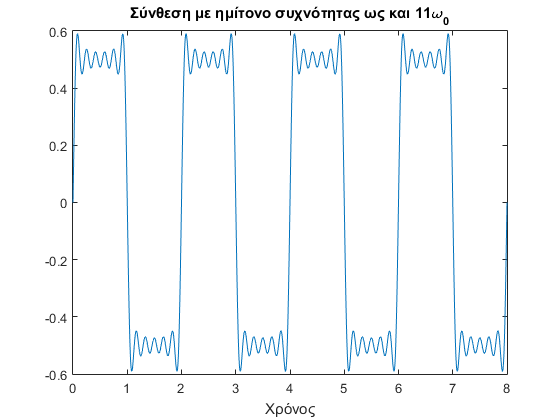 Στάσιμα Κύματα
Οπτικοποίηση σειράς Fourier – Σύνθεση
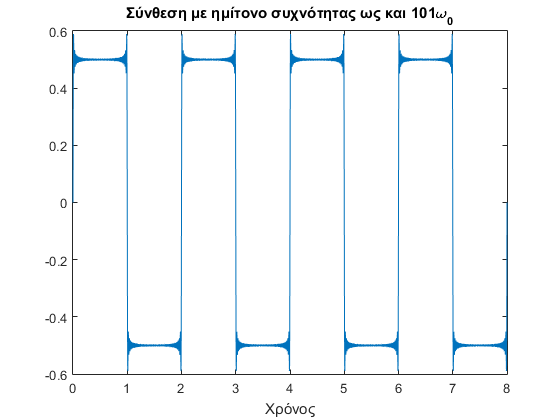 Στάσιμα Κύματα
Οπτικοποίηση σειράς Fourier – Σύνθεση
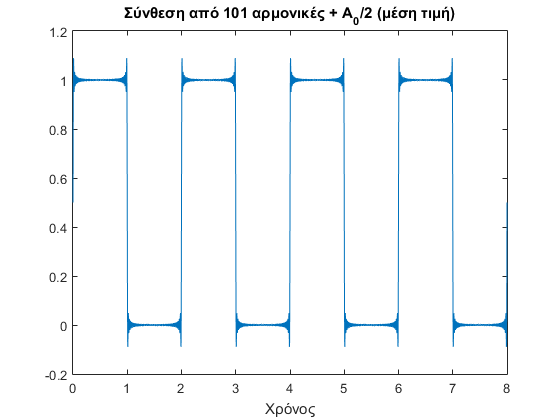 Στάσιμα Κύματα
Οπτικοποίηση σειράς Fourier – Σύνθεση – Σύγκριση
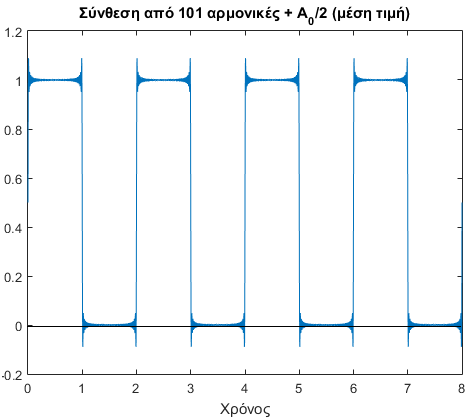 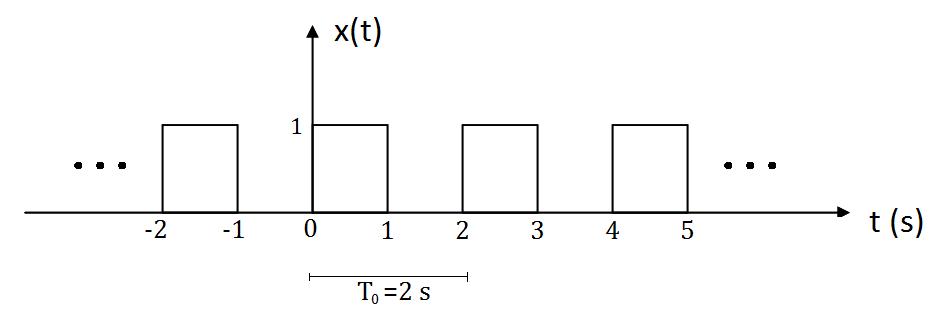 Στάσιμα Κύματα
Φαινόμενο Gibbs
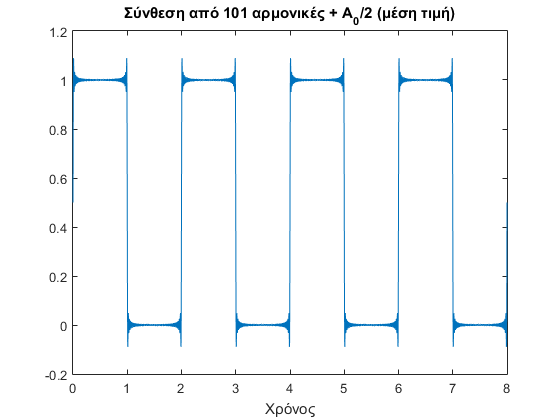 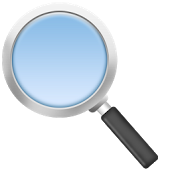 Στάσιμα Κύματα
Φαινόμενο Gibbs
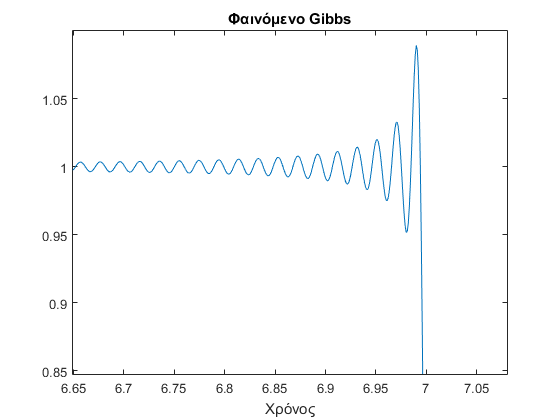 Στάσιμα Κύματα
Φαινόμενο Gibbs
Ανακαλύφθηκε το 1848 από τον H. Wilbraham
… και ξανά, το 1899 από τον J. Gibbs

Περιγράφει το πώς συμπεριφέρεται μια σειρά Fourier στα σημεία ασυνέχειας 

Προκύπτει από το ότι δεν μπορεί να αναπαρασταθεί μια ασυνέχεια από ένα άθροισμα συνεχών συναρτήσεων

Το φαινόμενο είχε παρατηρηθεί και από φυσικούς, αλλά θεωρήθηκε ως σφάλμα λόγω κακών συσκευών μετρήσεων…
Τέλος Διάλεξης